Informed Consent and Confidentiality
Mandi Tembo
Rational and voluntary permission given in full knowledge of the possible commitments,  benefits, and consequences… 

In research, informed consent is given by a patient/participant  to a doctor/community health worker/nurse for treatment/participation
Defining Informed Consent
[Speaker Notes: Information you may share with participants:
The purpose of the study 
Expected duration 
Procedures of the study 
Information on their right to decline or withdraw 
Foreseeable consequences of withdrawing or declining 
Potential risk, discomfort or adverse effects 
Prospective research benefits 
Incentives, such as payment or rewards 
Whom to contact for questions]
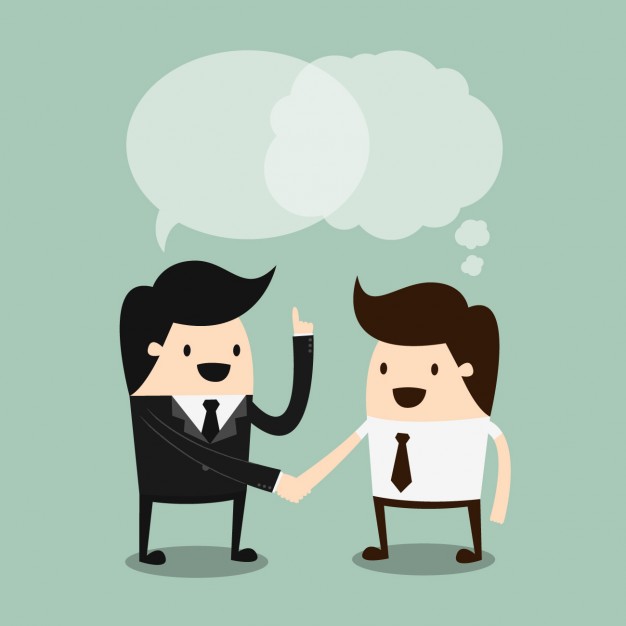 Key Aspects of Informed Consent…
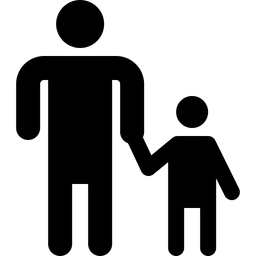 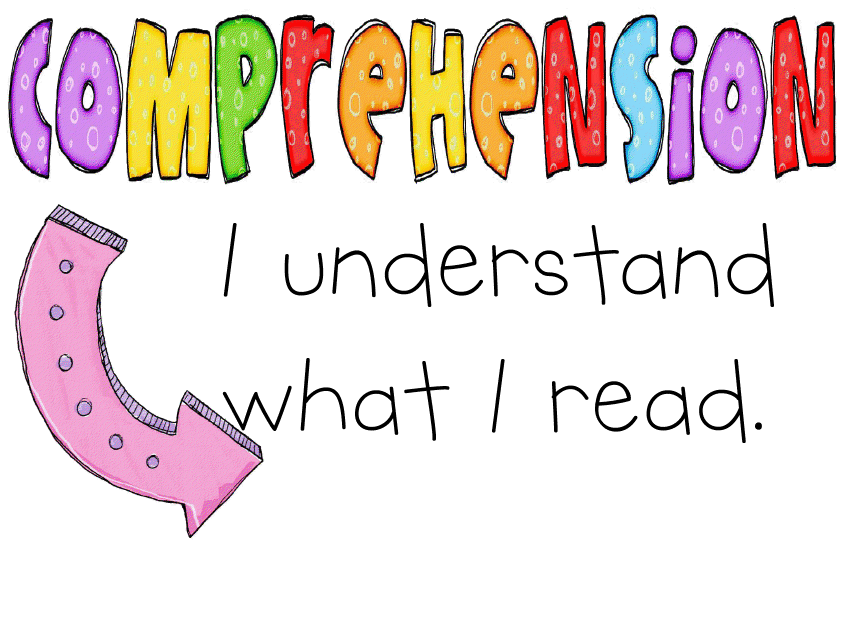 Informed consent must be either documented by written consent or by oral consent in language that is reasonably understandable. 
Most researchers use a written form that the participants sign and date because there might be problems later on. One can never really predict the future and written proof is is very valuable and useful
Obtaining Informed Consent
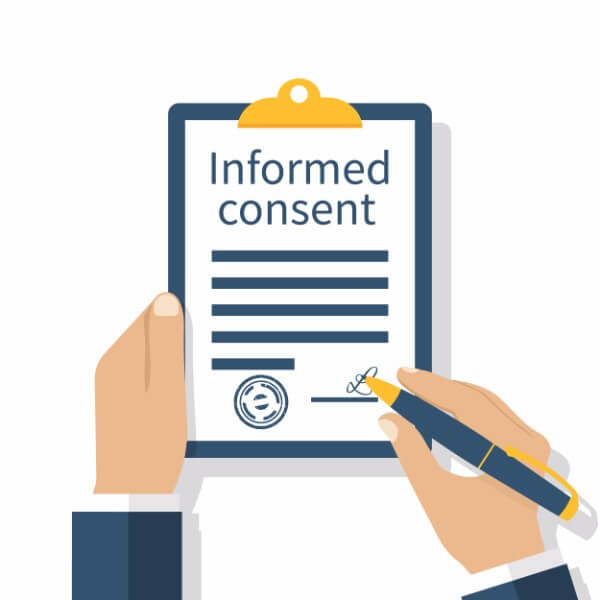 Adults (persons 16 years old and over)
Parents or Legal Guardians (Assent)
Children (persons 15 years old and below)
Incapacitated individuals i.e.  unable to understand the facts or nature of the situation due to drugs, alcohol, or a mental disability
Who can and cannot give consent?
A condition in which the researcher knows the identity of and sensitive information about a research participant, but takes steps to protect that identity and information  from being discovered by others.
Confidentiality
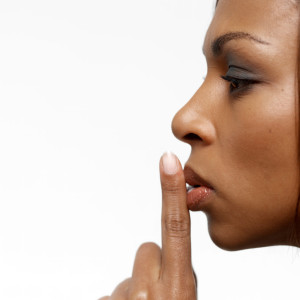 POP QUIZ
A – Go over information about the study and get her consent

B – Tell the girl she is too young to give consent 

C – Ask her if she is sure that she wants to be part of the study and enrol her into the study
You are a counsellor for CHIEDZA and a young girl (13 years old) asks to be part of the study. What do you do?
A – The researcher

B – The participants

C – All of the above
Informed Consent is an important part of research that protects…
A – Tricking the participant into agreeing to participate in a research project 

B – Asking nicely, but not telling the participant what will happen to them if they participate

C - Giving a detailed description of potential risks and giving the option to decline up front

D - Telling the participant about the risks of participation after they participate
Informed consent involves…